A smile
A smile is quite a funny thing
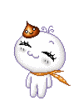 It wrinkles up  your face
You ‘ii never find its secret hiding place
But far more wonderful it is to see what smiles can do
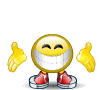 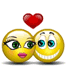 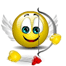 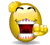 You smile at one, he smiles at you
So one smile makes two
Smiling face
Wrinkled face
Angry face
Which is the longest word in the world